Lean…กระบวนงาน “การประเมินผลการปฏิบัติราชการตามคำรับรองฯ 
ของหน่วยงานในสังกัดกรมอนามัย”
กลุ่มพัฒนาระบบบริหาร
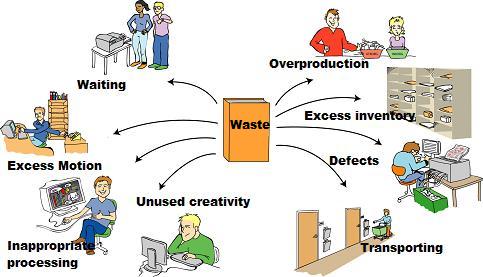 [Speaker Notes: เหตุผลที่เลือก Lean กระบวนงาน นี้เนื่องจาก เป็นกระบวนงานภายใต้ภารกิจสำคัญขององค์กร และมี impact มากที่สุด กับหน่วยงานของกรมอนามัย]
กระบวนงาน “การประเมินผลการปฏิบัติราชการตามคำรับรองฯ              ของหน่วยงานในสังกัดกรมอนามัย” ประจำปีงบประมาณ พ.ศ.2559 
รอบ 6 เดือนหลัง(1เม.ย.-31สค.59)
Before - 7 ขั้นตอน  รวม 117 วันทำการ
2. เจ้าภาพตัวชี้วัดส่งคะแนนกลับมายังกพร.
7 วันทำการ
(กำหนด 10 วัน รวมวันหยุด)
3. กพร.รวบรวมคะแนนเสนออธ.และแจ้งหน่วยงานในสังกัดกรม
47 วันทำการ
(กำหนด 66 วัน รวมวันหยุด)
1. กพร. แจ้งเจ้าภาพตัวชี้วัดพิจารณาคะแนน
1 วันทำการ
waiting
Non-utilized staff
N- จนท. IT ขาดการใช้ภูมิรู้ด้าน IT อย่างเต็มที่
Extra processing
W- ใช้เวลารอคอยการรายงานผลคะแนนจากเจ้าภาพ
E-การออกแบบกระบวนงานไม่ได้คำนึงถึงการใช้ ปย. มากนัก/เรื่องการยกระดับคุณภาพของผลงาน/หน่วยงาน/องค์การ (waste/value)
4. หน่วยงานแจ้งอุทธรณ์คะแนนกลับมาที่ กพร.
10 วันทำการ
(กำหนด 15 วัน รวมวันหยุด)
7.กพร.รวบรวมผลการอุทธรณ์คะแนนจากเจ้าภาพตชว.แจ้ง อธ.+หน่วยงาน
28 วันทำการ
*(กำหนด 44 วัน รวมวันหยุด)
6.เจ้าภาพตชว.ส่งผลการอุทธรณ์คะแนนให้ กพร.
13 วันทำการ
(กำหนด 7 วัน รวมวันหยุด)
5. กพร.รวบรวมการอุทธรณ์แจ้งเจ้าภาพพิจารณาคะแนน
11 วันทำการ
(กำหนด 21 วัน รวมวันหยุด)
waiting
[Speaker Notes: จากการที่ทีมงาน change กพร. และเจ้าของงาน ได้ร่วมกันวิเคราะห์ทบทวนกระบวนงาน  รอบ 6 เดือนหลัง พบว่า มี 7 ขั้นตอน แต่มีวันทำการ 117 วันทำการ
ใช้เครื่องมือ DOWNTIME มาวิเคราะห์ waste 
ประเด็นที่สำคัญ ยกตัวอย่างเช่น 
การรอคอย waiting – ใช้เวลาในการรอคอยค่อนข้างมาก 
Extra processing – จะเห็นว่า ขั้นตอนที่ 3 – 5 ใช้เวลาทำการค่อนข้างมาก ...
Non-utilized staff – ในขั้นตอนที่ 3 เมื่อคลี่งานออกมาแล้ว พบว่า]
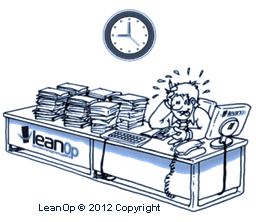 [Speaker Notes: เมื่อใช้ DOWNTIME วิเคราะห์กระบวนงานนี้ พบว่า มี 5ประเด็นที่ทำให้เกิด waste]
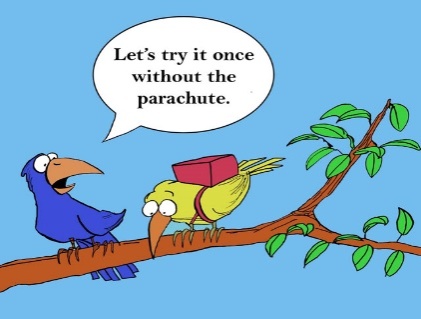 [Speaker Notes: -coaching – โดย กพร.เชิญเจ้าภาพตัวชี้วัดร่วมปรึกษาหารือและให้คำแนะนำในการจัดทำ template
 -จากการ observe การทำงานของลูกน้อง  .....กระตุ้น]
After - 12 ขั้นตอน 
รวม 21 วันทำการ
ประจำปีงบประมาณ พ.ศ.2560  รอบ 5 เดือนแรก
Add value
ออกแบบระบบ
Template,
special report
3. กพร.ดำเนินการ
  -ประมวลผลคะแนน
  -จัดเกรดหน่วยงานตามกลุ่มร่วมกับกองจ.
   -ส่งสรุปให้กองจ. +แจ้งทุกหน่วยงานทราบ
2. เจ้าภาพตัวชี้วัดประเมินผลคะแนนและส่งให้กพร. (กพร. รายงานความก้าวหน้า ให้ อธ.+รองอธ.รับทราบผ่าน line g.)    
5 วันทำการ
1. กพร. แจ้งเจ้าภาพตัวชี้วัดพิจารณาและให้คะแนน
3 วัน ทำการ
Add value
หน่วยงานส่งรายงาน+หลักฐานในระบบ DOC
3 วันทำการ
กระตุ้น/โทรติดตามข้อมูลจากเจ้าภาพ
4.กองจ.นำเข้าที่ประชุมคกก. PMS/สรุปมติเสนออธ./รองอธ.
2 วันทำการ
12.สรุปบทเรียนเสนอต่อคกก.สูงสุดของกรมฯ
(อธ.รองอธ.)
Line, 
e-mail, โทร
5.กรณีหน่วยงานอุทธรณ์คะแนนตชว.แจ้งกลับกพร.
Add value
2 วันทำการ
10.คกก.PMS สุ่มตรวจหน่วยงานระดับกลางและต่ำเพื่อทวนสอบและถอดบทเรียน
เชิญเจ้า ภาพประชุม /ส่งคะแนน
6.เจ้าภาพตชว.พิจารณาการอุทธรณ์/ปรับคะแนน
11.ประชุมสรุปบทเรียนการประเมินผลการปฏิบัติราชการ
2 วันทำการ
Add value
8.กพร. รวบรวมและส่งคะแนนให้กองจ.+ประชุมคกก.PMS
9.คกก.PMS สุ่มตรวจหน่วยงานระดับดีเด่น เพื่อทวนสอบและถอดบทเรียน
7.กพร. ปรับคะแนนและยืนคะแนนตามผลการพิจารณาอุทธรณ์
2 วันทำการ
2 วันทำการ
[Speaker Notes: จากการที่ทีมร่วมกันวิเคราะห์ DOWNTIME  กพร.ได้นำมาปรับใช้กับการทำงานสำหรับรอบ 5เดือนแรก 
เมื่อพบว่า มี waste ในประเด็น ต่างๆที่กล่าวมา เราก็มาปรับปรุง พัฒนางานโดย วางแผนเริ่มต้นในการออกแบบระบบ template และ special report  
มีการจัดเกรดหน่วยงาน มีกลไกคณะกรรมการสุ่มตรวจหน่วยงานที่มีผลงานในทุกระดับ 
ซึ่งขณะนี้ ในระดับดีเด่น ได้ทวนสอบและถอดบทเรียนไปแล้ว 5 หน่วยงาน คือ ศูนย์ทันตระหว่างประเทศ ศอ 7 ขอนแก่น กองผ. สำนัก ว. และสำนัก ท.
 สรุปบทเรียน  เพื่อพัฒนาในปีต่อไป  
ลด 21 วันทำการ มี 12 ขั้นตอน]
กพร.+กองผ.
ออกแบบระบบการลงข้อมูลและประมวล ผลให้เชื่อม โยงกัน เพื่อลดเวลาและความผิด พลาด
Next step- Smart DoH PMS
Add value
Add value
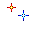 ออกแบบระบบ
Template,
special report
3. กพร.ดำเนินการ
  -ประมวลผลคะแนน
  -จัดเกรดหน่วยงานตามกลุ่มร่วมกับกองจ.
   -ส่งสรุปให้กองจ. +แจ้งทุกหน่วยงานทราบ
1. กพร. แจ้งเจ้าภาพตัวชี้วัดพิจารณาและให้คะแนน
3 วัน ทำการ
2. เจ้าภาพตัวชี้วัดประเมินผลคะแนนและส่งให้กพร. (กพร. รายงานความก้าวหน้า ให้ อธ.+รองอธ.รับทราบผ่าน line g.)    
5 วันทำการ
หน่วยงานส่งรายงาน+หลักฐานในระบบ DOC
3 วันทำการ
-ปรับการรายงาน special report ให้รวมอยู่กับหน้าการรายงานตัวชี้วัด (DOC) 
กพร.+กองผ.
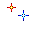 กระตุ้น/โทรติดตามข้อมูลจากเจ้าภาพ
4.กองจ.นำเข้าที่ประชุมคกก. PMS/สรุปมติเสนออธ./รองอธ.
2 วันทำการ
12.สรุปบทเรียนเสนอต่อคกก.สูงสุดของกรมฯ
(อธ.รองอธ.)
Line, 
e-mail, โทร
5.กรณีหน่วยงานอุทธรณ์คะแนนตชว.แจ้งกลับกพร.
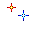 Add value
ออกแบบระบบการลงข้อมูลและประมวลผลให้เชื่อมโยงกัน เพื่อลดเวลาและความผิดพลาด
กพร.+กองจ.
2 วันทำการ
10.คกก.PMS สุ่มตรวจหน่วยงานระดับกลางและต่ำเพื่อทวนสอบและถอดบทเรียน
เชิญเจ้า ภาพประชุม /ส่งคะแนน
6.เจ้าภาพตชว.พิจารณาการอุทธรณ์/ปรับคะแนน
11.ประชุมสรุปบทเรียนการประเมินผลการปฏิบัติราชการ
2 วันทำการ
Add value
8.กพร. รวบรวมและส่งคะแนนให้กองจ.+ประชุมคกก.PMS
9.คกก.PMS สุ่มตรวจหน่วยงานระดับดีเด่น เพื่อทวนสอบและถอดบทเรียน
7.กพร. ปรับคะแนนและยืนคะแนนตามผลการพิจารณาอุทธรณ์
2 วันทำการ
2 วันทำการ
[Speaker Notes: Add value + คล่องตัว รวดเร็ว เราจับมือกับ กอง ผ. และกองจ. บูรณาการ 3 หน่วยงาน ร่วมกันพัฒนาระบบ PMS ให้มีประสิทธิภาพมากยิ่งขึ้น 
โดยการ ...


-กพร.ขอขอบคุณทีมงานกองแผนน และกองจ. 
ในการร่วมกันพัฒนา PMS ที่เป็น innovation แบบบูรณาการ 
 Smart DoH PMS]
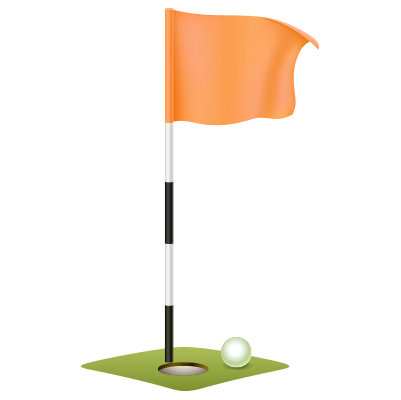 MoPH 4.0
DoH 4.0
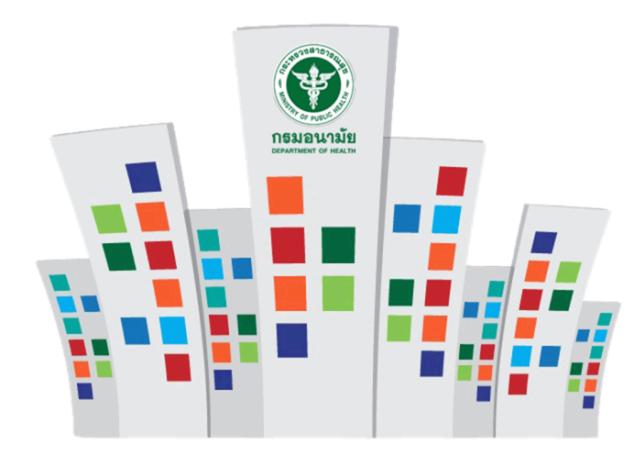 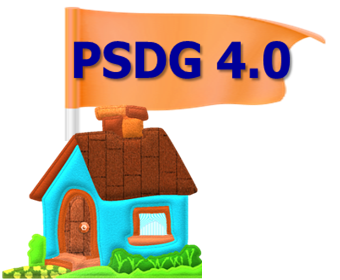 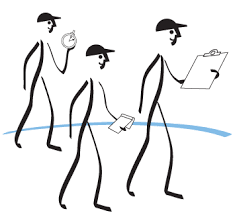 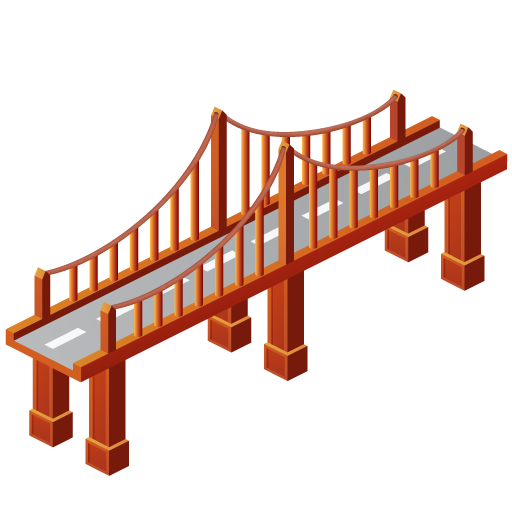 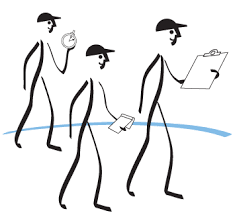 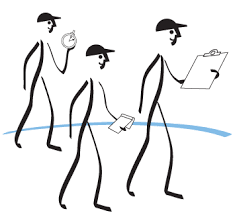 PSDG Bridge
Thank you
[Speaker Notes: กพร.มุ่งหวัง ทำหน้าที่เป็นสะพานเชื่อมโยงสนับสนุนการดำเนินงานกรมอนามัยไปสู่การเป็น DoH 4.0 ต่อไป]